The solution to the Monty Haul problem
THE PROBLEM
You are given a choice between three doors: Behind one door is £100, behind the others, nothing. You pick a door, say door 1, and one of the other doors, say door 3, is opened to show nothing behind it. You are now given the chance to keep your chosen door 1, or switch to door 2. 
Do you keep door 1 or switch to door 2?
Door 2
Door 1
Door 3
THE SOLUTION
Possibility 1

There are three possibilities:
the prize is behind door 1;
the prize is behind door 2;
the prize is behind door 3.
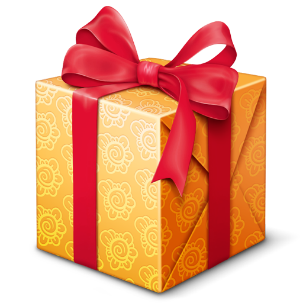 You choose door 1.
You have a 1/3 chance of being right.
Possibility 2

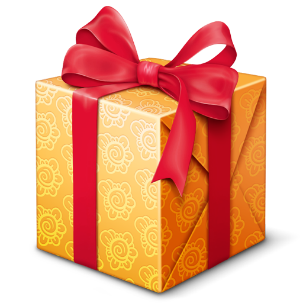 One of the other doors is now opened to show that there is nothing behind it.
If you have chosen the prize, either of the other doors is opened – it doesn’t matter which.
If you have not chosen the prize then the other non-prize door is opened – door 3 for possibility 2, door 2 for possibility 3.
Possibility 3

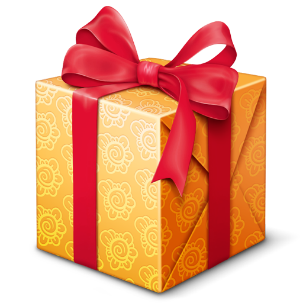 You can now choose to stick or switch.
If it is possibility 1 and you switch, you lose.
If it is possibility 2 or 3 and you switch, you win.
One chance in three
THE WISE SOLUTION, THEREFORE, IS TO ALWAYS SWITCH.